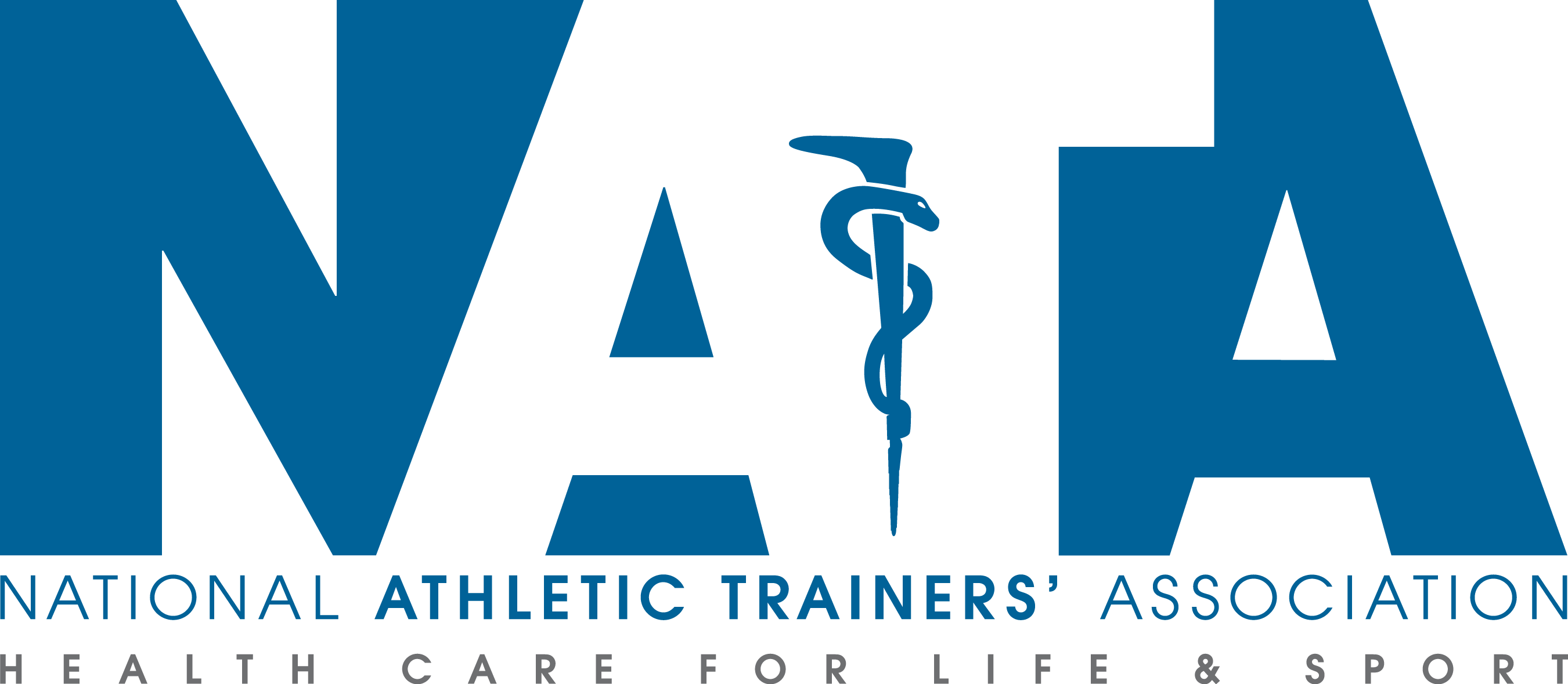 Sudden Cardiac Arrest in 
Intercollegiate Athletics
Sudden Cardiac Arrestin Intercollegiate AthleticsAre you prepared ?
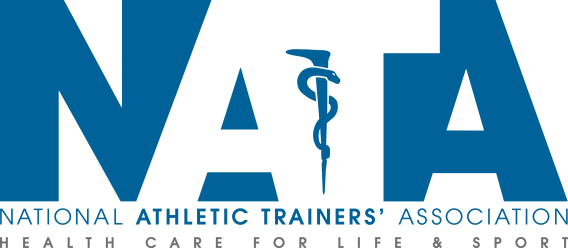 Sudden Cardiac Arrest (SCA) in Collegiate Student Athletes

Sudden fatality from a heart condition remains the leading medical cause of death in college athletes

Prevention starts with the Pre Participation Physical

Emergency Action Plan for Cardiac Arrest must be established, communicated, and rehearsed
Pre-Participation Evaluation of Student Athlete

Cardiac specific portion of PPE consists of the following:
Comprehensive personal and family history
Physical Examination
American Heart Association 14 point evaluation or
Pre-Participation Physical Evaluation Monograph, 4th Edition

If ECG is included with the above, best practices include:
Pre ECG screening planning is performed with a multidisciplinary team
The student-athlete is provided an in-depth explanation for the rationale of the ECG screening and the possible risk vs benefit of adding ECG Screening
Modern athlete-specific ECG interpretation standards are used
Skilled cardiology oversite is available
[Speaker Notes: “]
Common Causes of SCA

Arrythmias 
Hypertrophic Cardiomyopathy
Inherited Cardiac Conditions
Commotio cordis
Myocarditis
[Speaker Notes: “]
Preparation and Planning
Preparation is the key to survival once sudden cardiac arrest has occurred 
Emergency Action Plan that encompasses Sudden Cardiac Arrest
Protocols must be location and situation specific
All staff, including coaches, must be aware of protocols
EAP must be widely distributed and rehearsed regularly
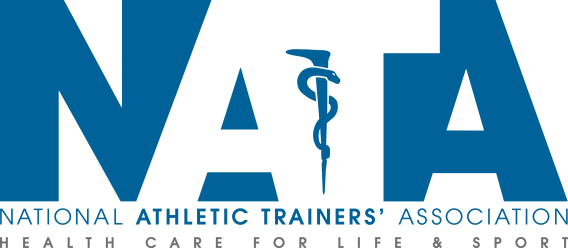 Taking Action:Recognizing Signs and Symptoms
Collapsed and unresponsive
SCA should be suspected in any non-traumatic collapse
Gasping, agonal breathing
Seizure like activity, involuntary arm and leg movements
Seizure=SCA until proven otherwise
A blow to the chest:  Direct impact to the chest can cause cardiac arrest
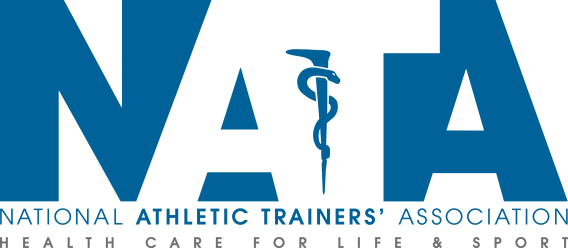 Taking Action:Activate EMS and Begin CPR
Activate EAP and contact EMS immediately
Locate and acquire AED, begin CPR according to training
Those not performing CPR or preparing AED should clear path for ambulance
Continue CPR until EMS arrives or patient shows signs of life
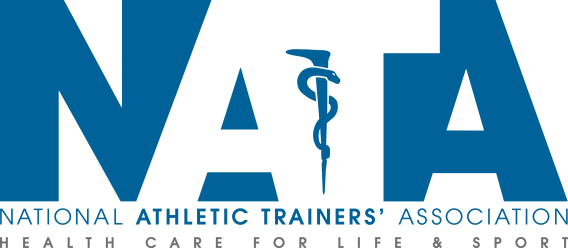 Availability of AEDs
The single greatest factor affecting survival is the time from cardiac arrest to defibrillation (shock)
AEDs improve survival through early defibrillation
Survival rate decreases by 10 % for ever minute an AED is not being used
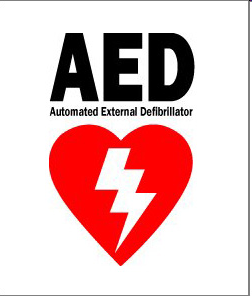 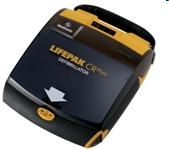 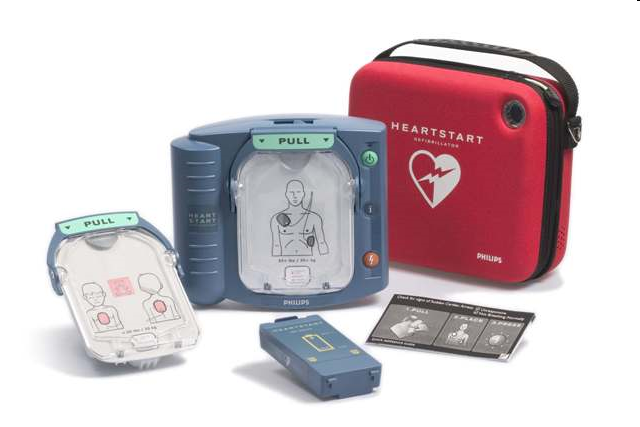 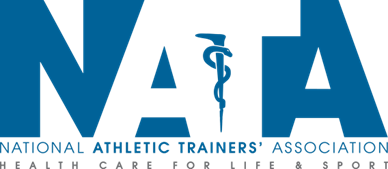 References
Hainline B, Drezner J, Baggish A, et al. Interassociation Consensus Statement on Cardiovascular Care of College Student-Athletes. J Am Coll Cardiol. 2016 Jun, 67 (25) 2981–2995. https://doi.org/10.1016/j.jacc.2016.03.527 
2014-15 NCAA Sport Medicine Handbook 
K. Harmon, I. Asif, D. Klossner and J. Drezner “Incidence of Sudden Cardiac Death in National Collegiate Athletic Association Athletes”. Circulation. 2011;123:1594-1600; originally published online April 4, 2011
National Athletic Trainers' Association Position Statement: Preventing Sudden Death in Sports. JAT. 2012 Jan-Feb 47(1) 96-118
NCAA Cardiac 3 Minute Drill Handout.  (https://ncaaorg.s3.amazonaws.com/ssi/cardiac/SSI_Cardiac3minDrill.pdf)
Sudden Cardiac Death in Athletes - Cardiovascular Disorders - Merck Manuals Professional Edition
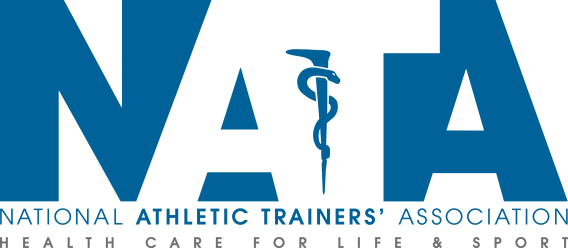